The Yukon and the Arctic
Plan of the presentation 
- Geographical overview
- The inuvialuit settlement region
-Maritime boundaries
- Beaufort Sea Meltdown
- Wildlife and Fisheries
- Oil and gas in the beaufort sea
The Yukon and the Arctic
Geographical overview
The Arctic Region
https://www.cia.gov/library/publications/the-world-factbook/docs/refmaps.html
The Beaufort Sea
http://www.worldatlas.com/aatlas/infopage/beaufortsea.htm
The Mackenzie River
http://gordonfoundation.ca/sites/default/files/images/2014-03-07%20-%20ScreeningGuide_FINAL.pdf
http://www.wmacns.ca/pdfs/198_YNSandGameManagementSubzones.pdf
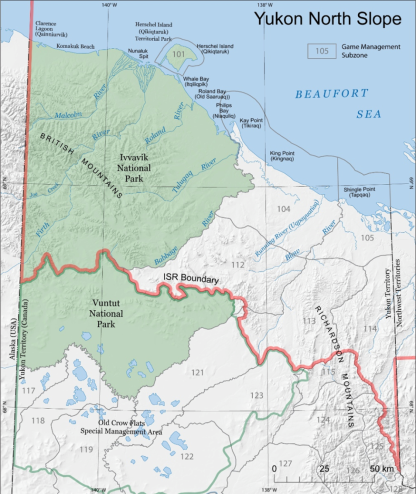 The Yukon North Slope
The Yukon and the Arctic
The inuvialuit settlement region
The Inuvialuit Settlement Region Relative to Canada
The ISR covers 906 430 km2
In 2006, there were 5 756 inhabitants in the ISR; 3 115 were Inuvialuit
https://www.neb-one.gc.ca/glbl/nwt-nnvt-mp-eng.html
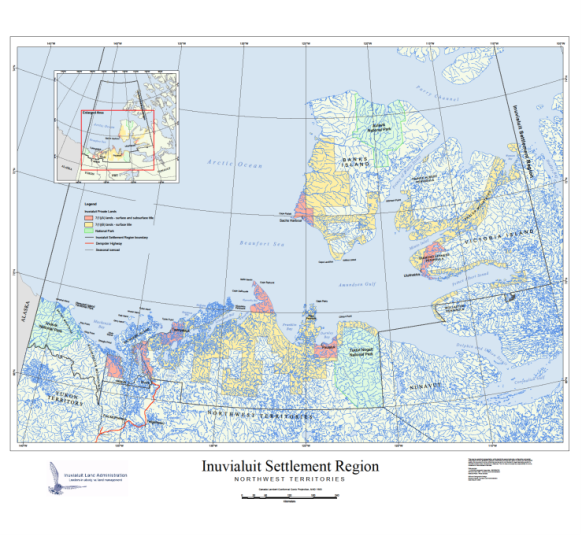 Private Lands (Class A and B lands) in the ISR
*Class A Land is in pink (total of about 13 000 km2) , and Class B Land  in yellow (total of about 77 700 km2 )
The Inuvialuit Settlement Region is determined by the Inuvialuit Final Agreement and the Western Arctic Claims Settlement Act, signed in 1984.
http://www.inuvialuitland.com/resources/Inuvialuit_Settlement_Region_Map.pdf
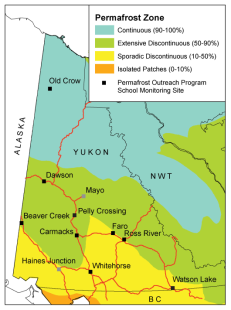 Private Lands Separated in Communities
http://eirb.ca/wp-content/uploads/2015/12/EIRB_Annual-Report-2014-2015.pdf
Diagram of the Co-management System
http://eirb.ca/wp-content/uploads/2015/01/pano_co-mgmt-tree_dl_1_edited-1_alt_colors.pdf
Inuvialuit Corporations
The Yukon and the Arctic
Maritime boundaries
Maritime Boundaries in the Arctic Ocean
*Plain green = Canada Territorial Sea and Exclusive Economic ZoneDashed green = Potential Canada extended continental shelf
The United Nations Convention on the Law of the Sea (UNCLOS) determines Sea Regulations in the Arctic
https://www.dur.ac.uk/resources/ibru/resources/Arcticmap04-08-15.pdf
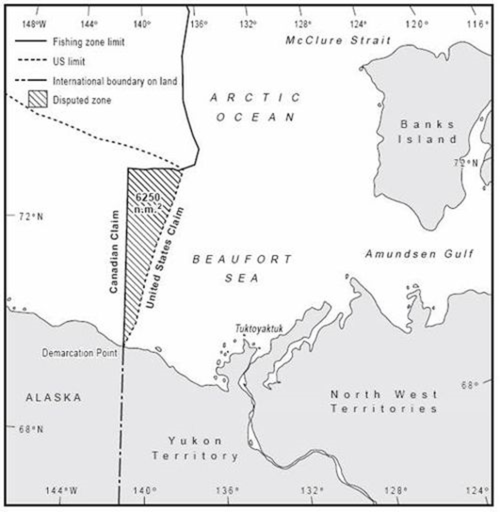 Disputed Area in Beaufort Sea
The disputed area covers about 21 000 km2
According to Canada’s National Energy Board, the disputed area contains a potential 1.7bn cubic metres of gas and over 1bn cubic metres of oil.
http://benmuse.typepad.com/arctic_economics/2009/08/us_canada_beaufort_sea_boundary.html
The Yukon and the Arctic
The arctic meltdown
Band of different ice types in Beaufort Sea in 2014
*White = Multi year ice
  Purple = First year ice
  Green = Fast, coastal ice
http://www.ec.gc.ca/glaces-ice/default.asp?lang=En&n=6A569020-1
The feedback effect
Some consequences of the meltdown
Disrupting the Inuvialuit way of life

Disrupting the wildlife 
Creating erosion on coastlines
Altering the northern hemisphere meteorology
Raising of the global sea level
Increasing commercial interests in the Arctic
The Northwest Passage
http://www.theglobeandmail.com/news/world/china-reveals-plans-to-ship-cargo-across-canadas-northwest-passage/article29691054/
The Yukon and the Arctic
Wildlife and fisheries
Wildlife in the Yukon North Slope and Beaufort Sea
Animals present in all or the majority of the Yukon, including the North Slope (all S4 or S5 and G5)

Moose 
Canada Lynx
Red Fox
Grey Wolf
Ermine
Arctic Ground Squirrel
Shrew
Vole
Least Weasel
Trends in Polar Bear Subpopulations in June 2015
http://awsassets.wwf.ca/downloads/polar_bear_subpopulations_size_trend_2015_landscape_june_2015.pdf
Preferential rights for the Inuvialuit in harvesting
Under the Inuvialuit Final Agreement, Inuvialuit have

The preferential right to harvest all species of wildlife, except some birds throughout the Yukon North Slope (IFA, 12 (24) (a))
The exclusive right to harvest [muskox (IFA, 14(6)(c))] furbearers and polar bears throughout the Yukon North Slope (IFA, 12 (24) (a))
The exclusive right to harvest game within Ivvavik National Park and Herschel Island Territorial Park (IFA, 12 (24) (a))
The exclusive right to harvest on Private Inuvialuit lands (IFA, 14(6)(d)).
The first priority to harvest marine mammals (IFA, 14(29)), and preferential right to harvest fish (IFA, 14(31)).
The right to receive financial compensation for wildlife damages (IFA, 13(1))
Diagram of the Co-management System
http://eirb.ca/wp-content/uploads/2015/01/pano_co-mgmt-tree_dl_1_edited-1_alt_colors.pdf
Maritime Boundaries in the Arctic Ocean
*Dashed zone and lighter colored zones = potentially claimed and claimed continental shelves
https://www.dur.ac.uk/resources/ibru/resources/Arcticmap04-08-15.pdf
Trudeau’s and Obama’s promises
March 2016: Trudeau and Obama « call for a binding international agreement to prevent the opening of unregulated fisheries in the central Arctic Ocean to preserve living marine resources and promote scientific research in the region. [They also] pledged to create a pan-Arctic marine protection area network, including at least 10 per cent of their Arctic waters and 17 per cent of their Arctic land mass, committing to substantially surpass these national goals in the coming years.»
http://www.cbc.ca/news/politics/us-canada-arctic-protection-1.3486062
The Yukon and the Arctic
Oil and gasoffshore
Oil and gas potential in the Beaufort Sea
“Recent studies have suggested that the Arctic contains over a quarter of the world’s untapped natural gas reserves, and about 13 percent of its undiscovered oil reserves.”http://www.conocophillips.ca/our-operations/canadian-arctic/Pages/default.aspx


“The Beaufort Sea […] is estimated to contain 40 trillion cubic feet of natural gas and 4,500 million barrels of oil.”http://www.emr.gov.yk.ca/oilandgas/pdf/yukon-oil-and-gas-annual-report-2015.pdf 
1950: First hydrocarbon exploration in the Beaufort Sea
1972 to 1992: 92 wells drilled
1992 to 2016: 1 well drilled
Licences in the Beaufort Sea in 2012
“There [were] 16 Exploration Licences, 48 Significant Discovery Licences and no Production Licences in the Beaufort Sea [in 2015].”http://www.emr.gov.yk.ca/oilandgas/pdf/yukon-oil-and-gas-annual-report-2015.pdf
https://www.aadnc-aandc.gc.ca/eng/1335971994893/1335972853094
Trudeau’s and Obama’s promises
March 2016: [Trudeau and Obama] promised to be strict about licensing any kind of Arctic development, and to "set a world-class standard by basing development decisions and operations on scientific evidence." ”http://www.cbc.ca/news/politics/us-canada-arctic-protection-1.3486062
Who owns the Beaufort Sea?
The Canada Yukon Oil and Gas Accord signed in 1993 had the purpose to introduce a shared management and revenue system for the offshore Yukon’s waters between Canada and Yukon.
Negotiations had not started yet, but an interim joint Federal/ Territorial Offshore Committee has been established.
The Yukon and the Arctic
Oil and gasonshore
Yukon North Slope Withdrawal Zone and Oil and Gas Dispositions Zones
http://www.emr.gov.yk.ca/oilandgas/pdf/Yukon_Land_Status_and_Oil_and_Gas_Interests.pdf
The Yukon and the Arctic
Oil and gasprocess for developers in the Yukon north slope
Process for developers in the Yukon North SlopeExploration Licences
Onshore development
Offshore development
Developers have to request a posting to the Yukon Government, and then go through the disposition process. YUKON government
Developers have to bid and get rights of exploration from the Indigenous and Northern Affairs Minister.Government of CANADA
Process for developers in the Yukon North SlopeEnvironmental Assessments
Developers have to apply to the Environmental Impact Screening Committee, that determines whether the developer has to apply to the Environmental Impact Review BoardOR the developers have to apply to the Yukon Environmental or Socio-economic Assessment Board.INUVIALUIT organizations  +  CANADA, YUKON and NWT  governments (joint management) OR YUKON organization
Onshore and offshore development
Diagram of the Co-management System
http://eirb.ca/wp-content/uploads/2015/01/pano_co-mgmt-tree_dl_1_edited-1_alt_colors.pdf
Process for developers in the Yukon North SlopeProduction Licences
Onshore development
Offshore development
Developers have to go through the Yukon’s oil and gas branch application process, who will take into consideration EIRB's or YESAB's recommendations.YUKON Government
Developers have to through the National Energy Board application process, who will take into consideration EIRB's or YESAB's recommendations. Government of CANADA
Conclusion
I believe that the Arctic is a very very important ecosystem to the health of the rest of the planet. I guess what we can do is try and educate and say hey, watch out, this is what is happening to us. - Rosemarie Kuptana, resident of Sachs Harbour 


Bonnie Dickie and Terry Woolf, Inuit Observations on Climate Change, International Institute for Sustainable Development, 2010, 42 minutes

Anne-Marie Tougas, Un pas vers l’Arctique- échos et visages du Nord, National Film Board, 2012, 52 minutes